⚠ご注意ください！
今年12月2日から現行の保険証は
発行されなくなります
※今回お手元に届いた保険証は有効期限まで使用可能です
とってもカンタン！
医療機関等を受診の際は
マイナンバーカードをご利用ください
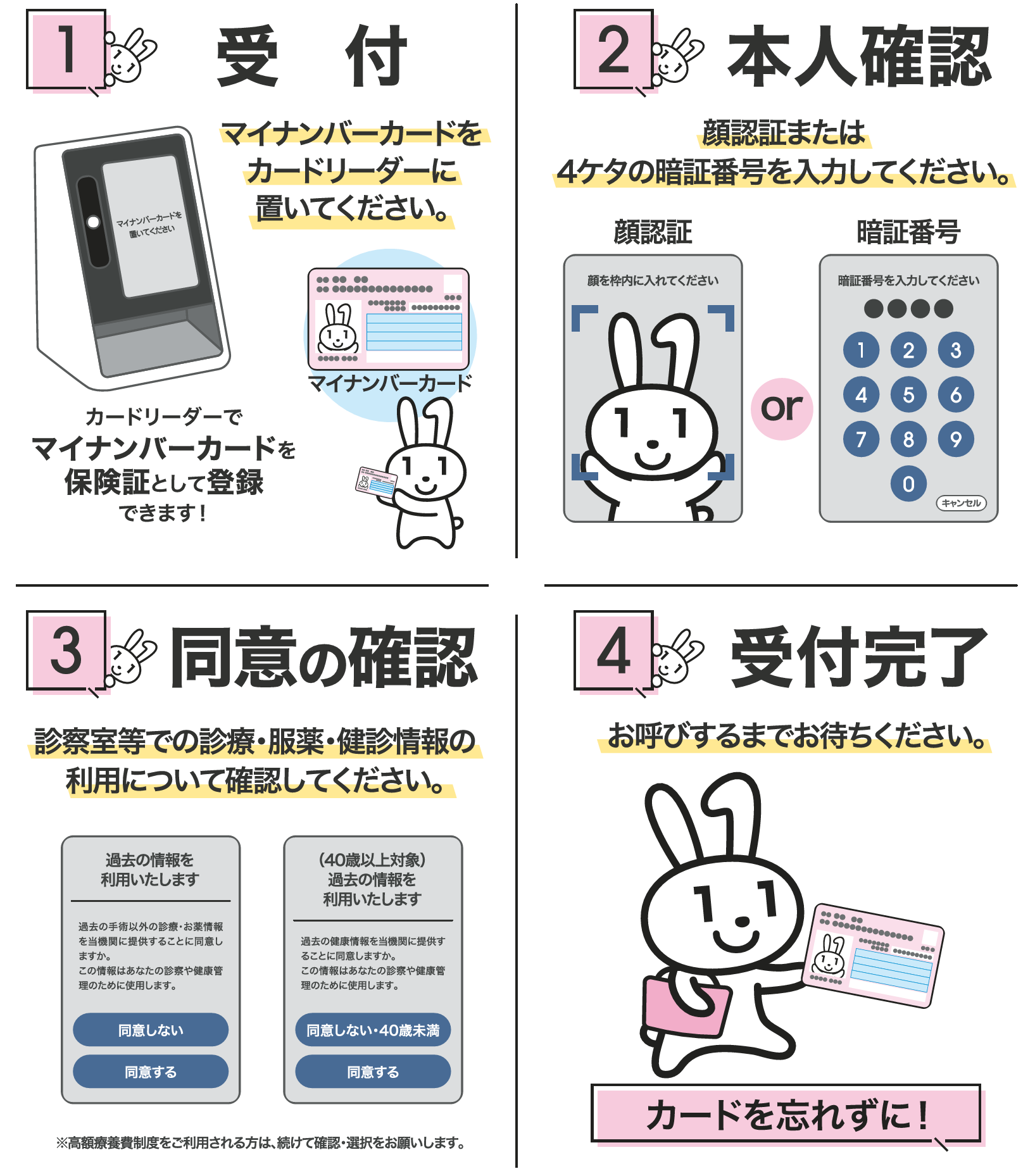 マイナンバーカードを保険証として利用するための登録がまだの方は、以下２つの準備をお願いします。
！
STEP1.
STEP2.
マイナンバーカードを保険証として登録
マイナンバーカードを申請
■申請方法は選択可能です
オンライン申請(パソコン・スマートフォンから)
郵便による申請
まちなかの証明写真機からの申請
■利用登録の方法
医療機関・薬局の受付（カードリーダー）で行う
「マイナポータル」から行う
セブン銀行ATMから行う
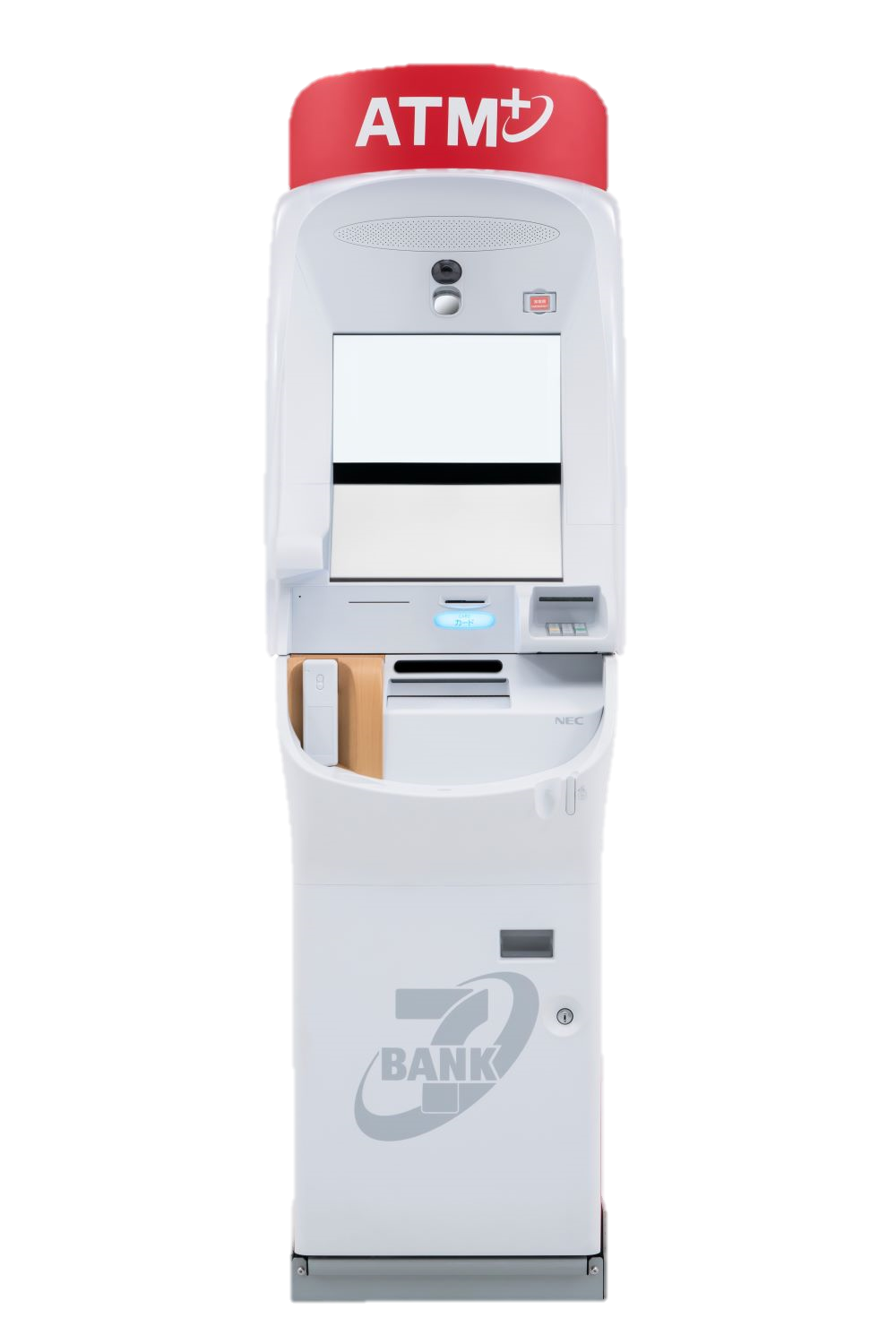 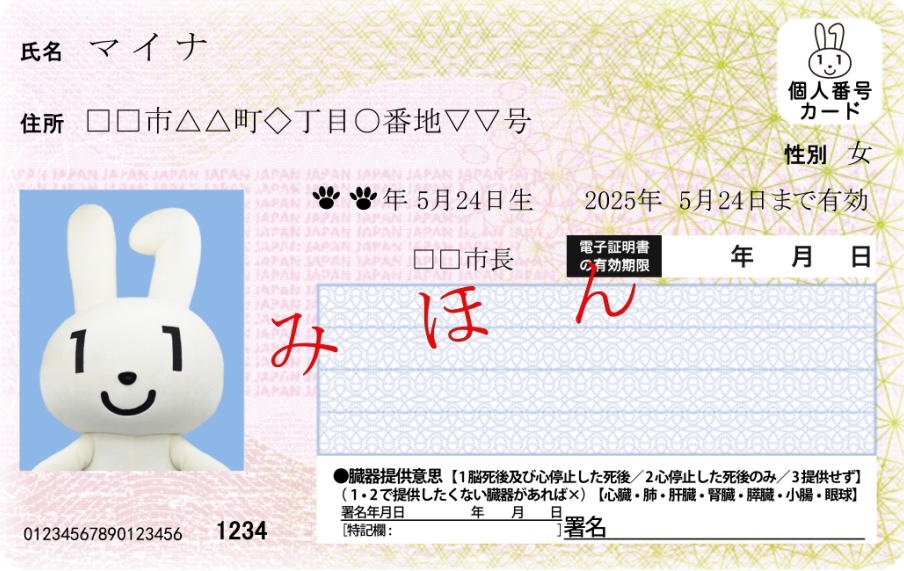 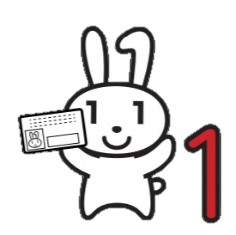 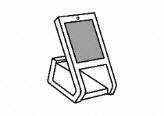 マイナンバーカードを使うメリット
①　医療費を20円節約できる
紙の保険証よりも、皆さまの保険料で賄われている医療費を20円節約でき、自己負担も低くなります。
②　より良い医療を受けることができる
過去のお薬情報や健康診断の結果を見られるようになるため、身体の状態や他の病気を推測して治療に役立てることができます。
また、お薬の飲み合わせや分量を調整してもらうこともできます。
③　手続きなしで高額医療の限度額を超える支払を免除
限度額適用認定証等がなくても、高額療養費制度における限度額を　超える支払が免除されます。
今年12月２日以降、保険証利用登録がされたマイナンバーカードを保有していない方には、発行済み保険証の有効期限が切れる前に、申請いただくことなく「資格確認書」が交付され、引き続き、医療を受けることができます。
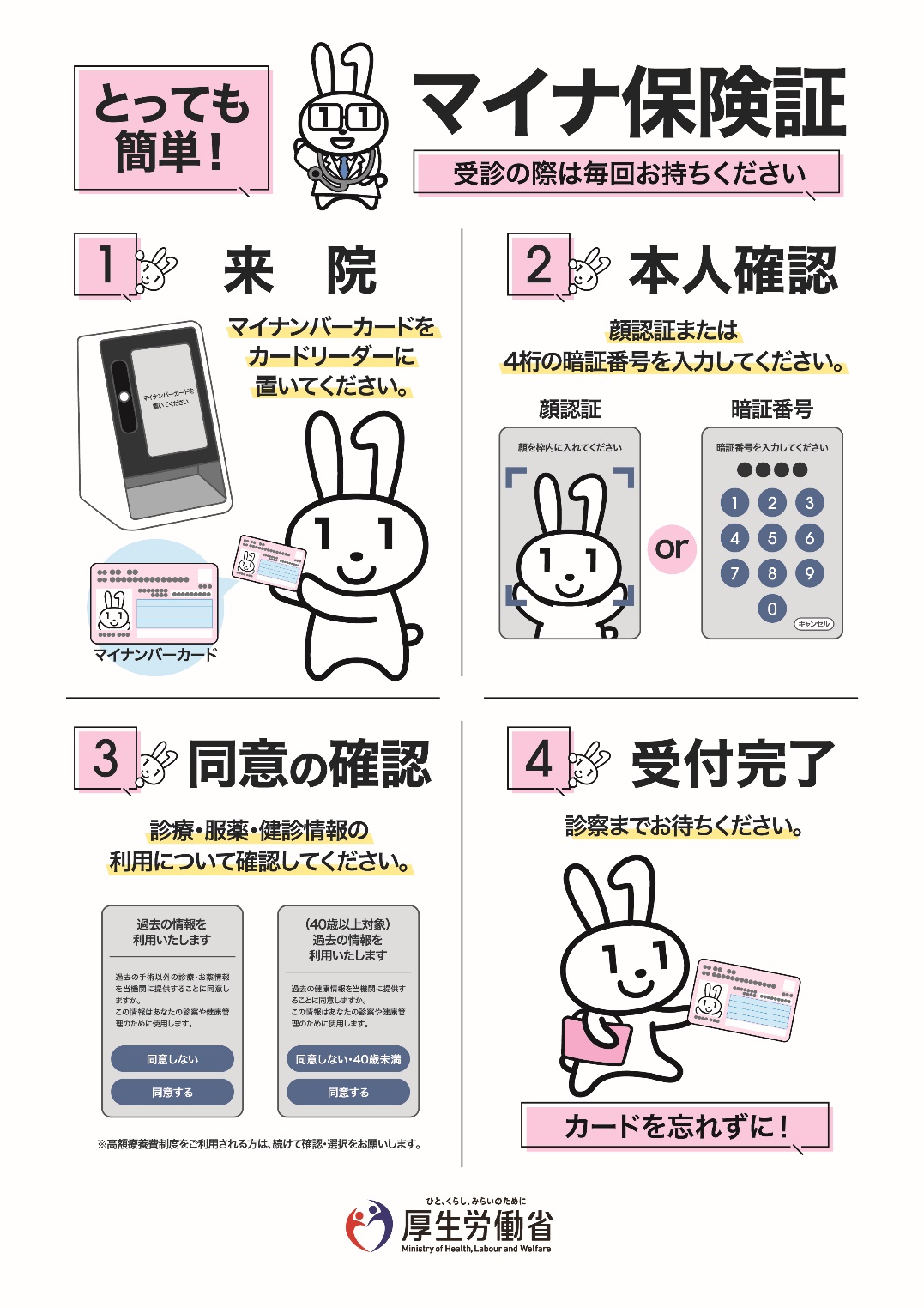 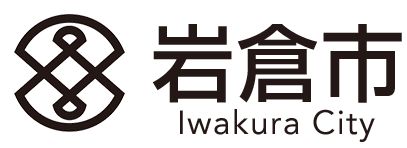